Escuela Normal de Educación Preescolar del Estado de Coahuila2020 – 2021
Docente: Dolores Patricia Segovia Gómez. 
Asignatura: Trabajo docente y proyectos de mejora escolar.
Diario de campo
Competencias: 
• Detecta los procesos de aprendizaje de sus alumnos para favorecer su desarrollo cognitivo y socioemocional.
• Aplica el plan y programa de estudio para alcanzar los propósitos educativos y contribuir al pleno desenvolvimiento de las capacidades de sus alumnos.
• Diseña planeaciones aplicando sus conocimientos curriculares, psicopedagógicos, disciplinares, didácticos y tecnológicos para propiciar espacios de aprendizaje incluyentes que respondan a las necesidades de todos los alumnos en el marco del plan y programas de estudio.
• Emplea la evaluación para intervenir en los diferentes ámbitos y momentos de la tarea educativa para mejorar los aprendizajes de sus alumnos.
• Integra recursos de la investigación educativa para enriquecer su práctica profesional, expresando su interés por el conocimiento, la ciencia y la mejora de la educación.
• Actúa de manera ética ante la diversidad de situaciones que se presentan en la práctica profesional.

Alumna: Corina Beltrán García

3° “A”
Saltillo Coahuila, a junio del 2021
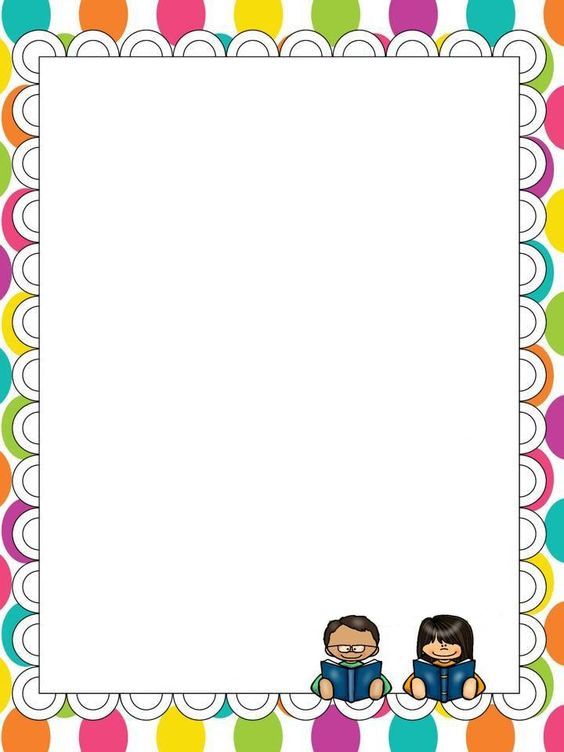 Día Lunes 14 de junio del 2021
La jornada inició a las 7:50 a.m. dando un saludo de buenos días a través de un video que grabé para los alumnos y padres de familia presentándome y dando a conocer la manera de trabajar de esta jornada. Se recibió el pase de lista a través de un mensaje escrito con el nombre completo del alumno. A las 8:00a.m. observé la programación de aprende en casa y al terminar envié las actividades correspondientes al día de hoy favoreciendo el aprendizaje: Habla de sus conductas y de las de otros, y explica las consecuencias de algunas de ellas para relacionarse con otros. Del área de desarrollo personal y social educación socioemocional. Bronson (2000) menciona que la edad preescolar es una etapa de avances en aprendizajes de cualquier área, pero, también se observa una creciente capacidad de empatía con otros, pero tienen problemas para controlar emociones negativas y de acuerdo con el autor ya mencionado una estrategia de autocontrol y autorregulación es el juego, que llevan al niño a interiorizar normas y reglas sociales tal como la actividad le propició, el saber reaccionar ante distintas situaciones por medio de actividades de juegos y dinámicas. Durante el resto de la jornada estuve recibiendo las evidencias y revisando audios en los que mencionaban cómo reaccionaban ante diferentes situaciones y cómo deberían reaccionar, también dando su opinión acerca de un video cuento que observaron y registrando sus respuestas. De igual manera estuve registrando asistencia, hubo muchas evidencias pocas evidencias que mandaron pero la asistencia estuvo bien ya que la mayoría asistió. Un aspecto a destacar fue que a pesar de haber establecido horarios siguen enviando asistencia y evidencias después de la hora dicha, ya muy noche. Se lo comenté a mi educadora titular y mencionó que a pesar de ello respondiera hasta el día siguiente para que se dieran cuenta de que hay que respetar el horario.
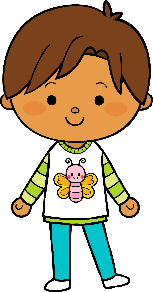 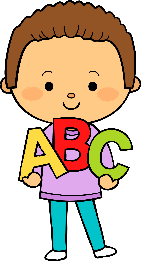 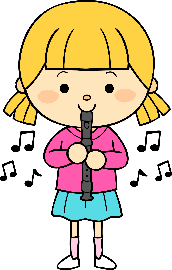 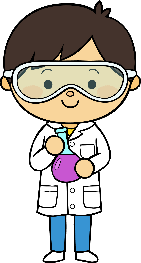 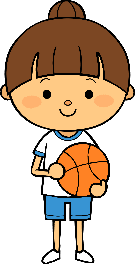 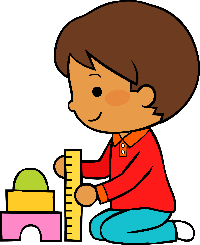 Junio
14
2021
M
M
J
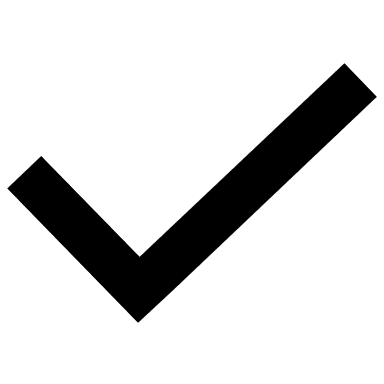 V
L
Situación de Aprendizaje: ___¿Qué pasa si…?_________________________
Autoevaluación
Manifestaciones de los alumnos
Aspectos de la planeación didáctica
Campos de formación y/o áreas de desarrollo personal y social a favorecer
Pensamiento 
matemático
Lenguaje y
comunicación
Exploración del mundo natural y social
Educación 
Física
Educación Socioemocional
Artes
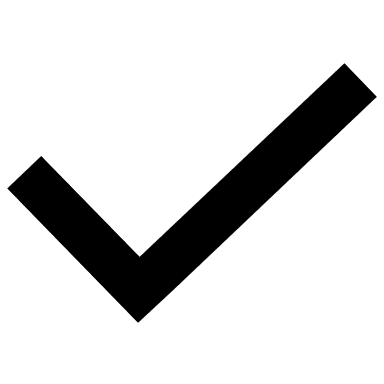 La jornada de trabajo fue:
Exitosa
Buena
Regular
Mala
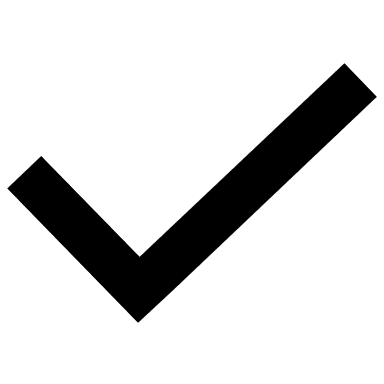 Observaciones
_____________________________________________________________________________________________________________________________________________________________________________________________________________
Logro de los aprendizajes esperados 
      Materiales educativos adecuados
       Nivel de complejidad adecuado 
       Organización adecuada
       Tiempo planeado correctamente
       Actividades planeadas conforme a lo planeado
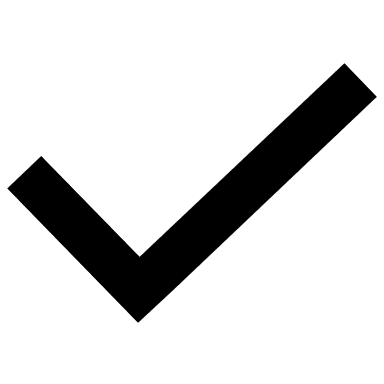 Hubo buena asistencia y recibimiento por parte de alumnos y padres de familia pero solo 11 niños enviaron las evidencias requeridas, menos de la mitad por lo que tuve que emplear estrategias como felicitaciones personales a los que sí las enviaron para que los demás las enviaran
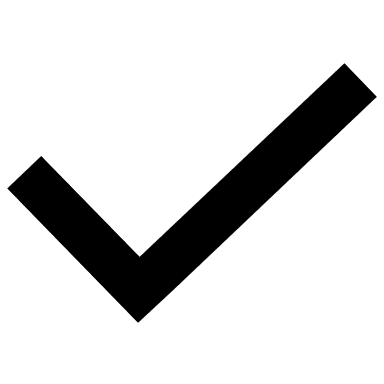 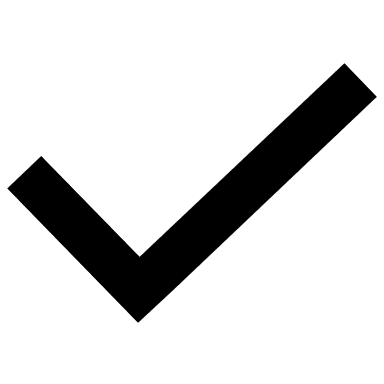 Interés en las actividades
Participación de la manera esperada
Adaptación a la organización establecida
Seguridad y cooperación al realizar las actividades
Todos   Algunos  Pocos   Ninguno
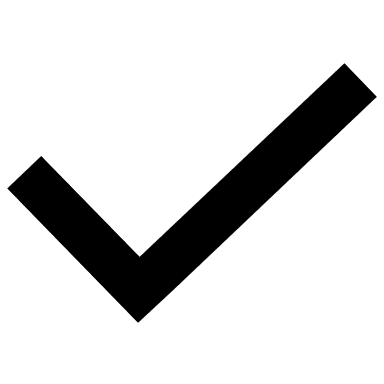 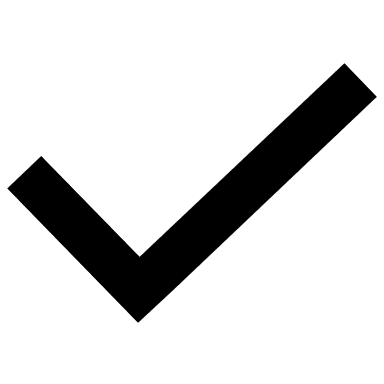 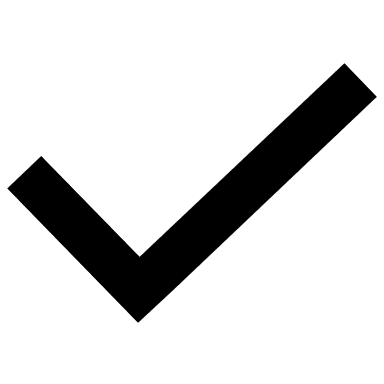 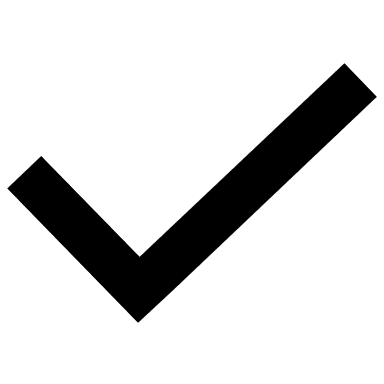 Rescato los conocimientos previos
Identifico y actúa conforme a las necesidades e intereses de los alumnos  
Fomento la participación de todos los alumnos 
Otorgo consignas claras
Intervengo adecuadamente
Fomento la autonomía de los alumnos
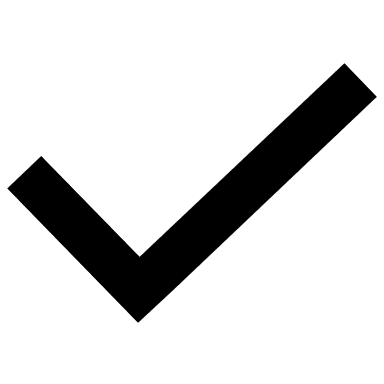 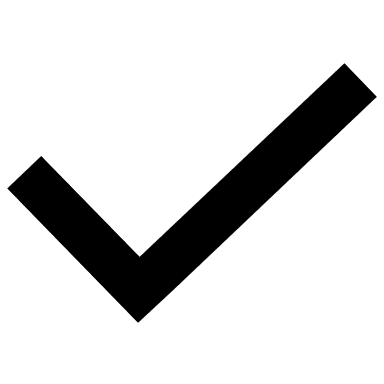 Si            No
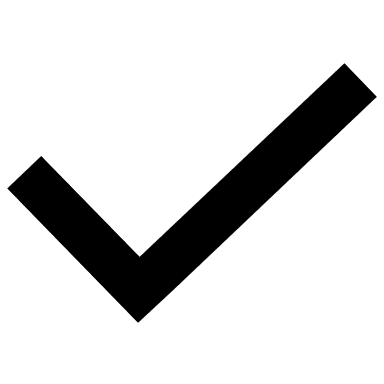 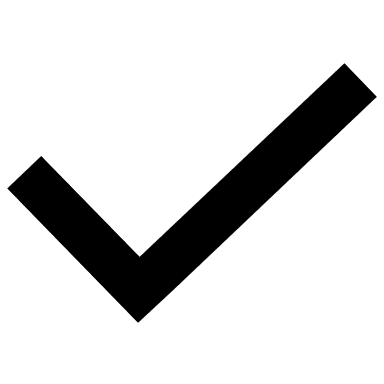 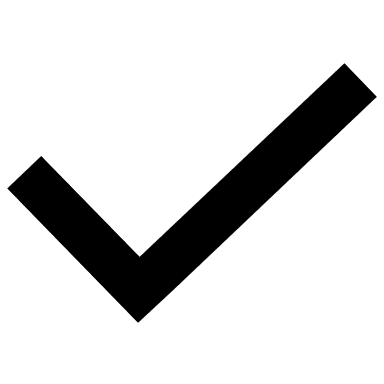 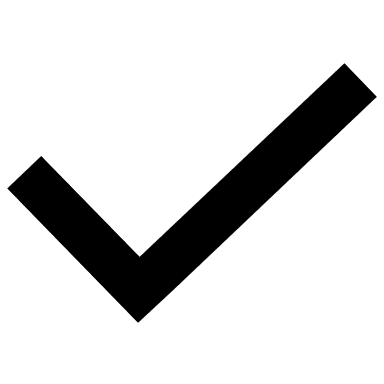 Logros
Dificultades
Entendieron las actividades y asistió la mayoría del grupo, incluso niños que aún no conocía.
_________________________________________________________________________________________________________________________________
_________________________________________________________________________________________________________________________________
No respetan el horario establecido y fueron muy pocas las evidencias que recibí.
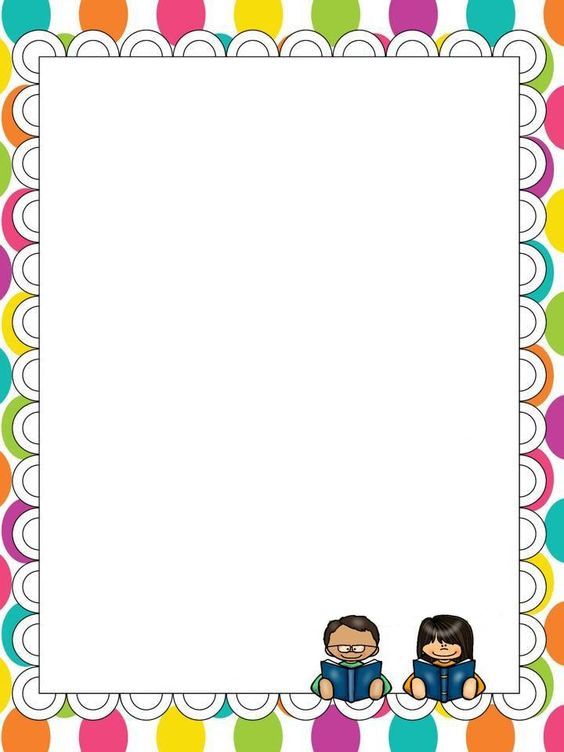 Día martes 15 de junio del 2021
Di el saludo de buenos días a la misma hora a través de un audio, pidiendo como asistencia que enviaran un audio con su nombre y diciendo su sabor favorito de aguas frescas ya que iba relacionado con la actividad del día de hoy. Observé la programación de Aprende en Casa y envié las actividades correspondientes a los campos de exploración y comprensión del mundo natural y social y pensamiento matemático favoreciendo aprendizajes como: Describe y explica las características comunes que identifica entre seres vivos y elementos que observa en la naturaleza y Usa unidades no convencionales para medir la capacidad con distintos propósitos. Tratando de desarrollar en ellos el pensamiento crítico y la reflexión. Esto según Ortega, (2009) Es un proceso para la formación de usuarios de medios electrónicos, que busca capacitarlos para que obtengan los conocimientos necesarios para acceder y utilizar adecuadamente las tecnologías de la información. Este proceso es necesario en educación, con el fin de utilizar las TIC como una herramienta pedagógica, y para que faciliten las tareas educativas ya que los materiales proporcionados fueron juegos online y videos de los que pueden adquirir estos aprendizajes y además divertirse a través de las TIC. Durante el día estuve registrando asistencias, respondiendo dudas y recibiendo y revisando 
evidencias de los alumnos. La participación fue más que el día de ayer y hoy sí respetaron el horario establecido, la asistencia fue mayor a la de ayer y las evidencias recabadas aumentaron a comparación del lunes.
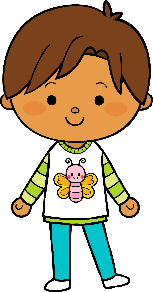 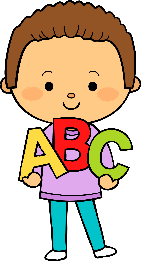 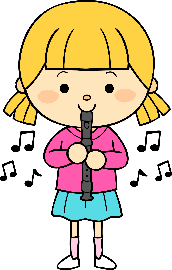 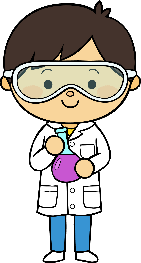 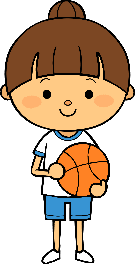 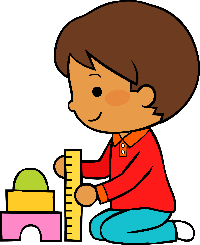 Junio
15
2021
M
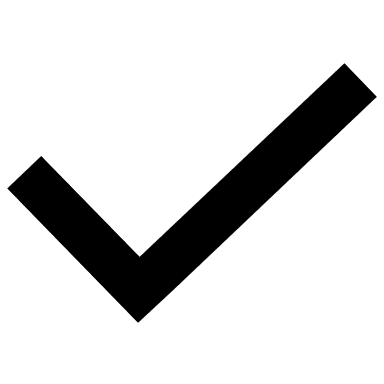 M
J
V
L
Situación de Aprendizaje: ___¿Dónde viven? Y Pócimas mágicas___________
Autoevaluación
Manifestaciones de los alumnos
Aspectos de la planeación didáctica
Campos de formación y/o áreas de desarrollo personal y social a favorecer
Pensamiento 
matemático
Lenguaje y
comunicación
Exploración del mundo natural y social
Educación 
Física
Educación Socioemocional
Artes
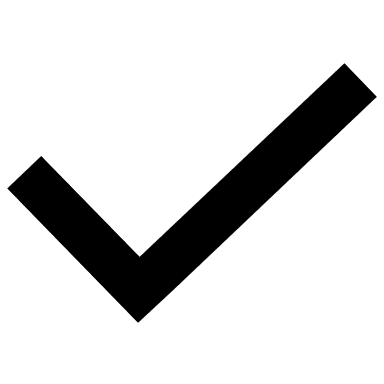 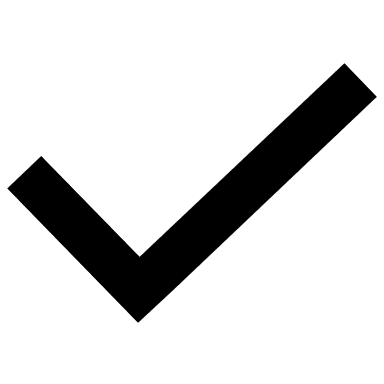 La jornada de trabajo fue:
Exitosa
Buena
Regular
Mala
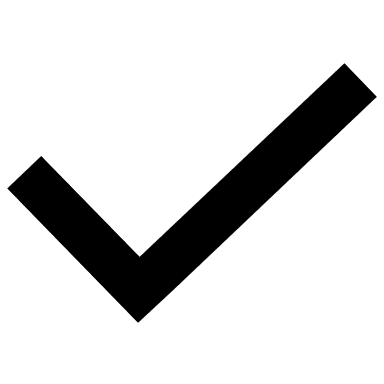 Observaciones
_____________________________________________________________________________________________________________________________________________________________________________________________________________
Logro de los aprendizajes esperados 
      Materiales educativos adecuados
       Nivel de complejidad adecuado 
       Organización adecuada
       Tiempo planeado correctamente
       Actividades planeadas conforme a lo planeado
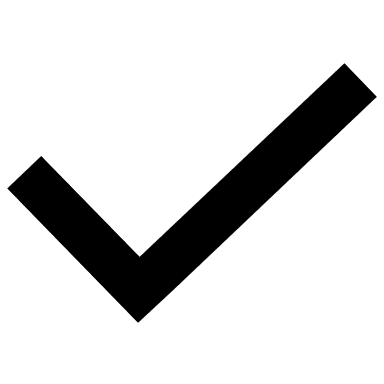 La participación estuvo activa durante todo el día, la interacción fue muy buena, se creó un ambiente de aprendizaje de confianza y los padres de familia estuvieron al pendiente todo el día.
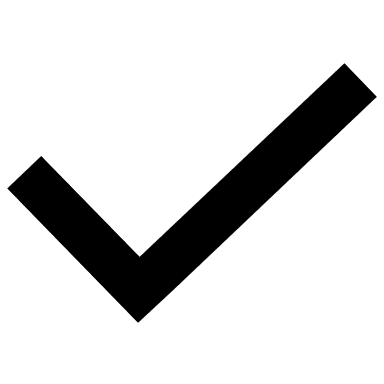 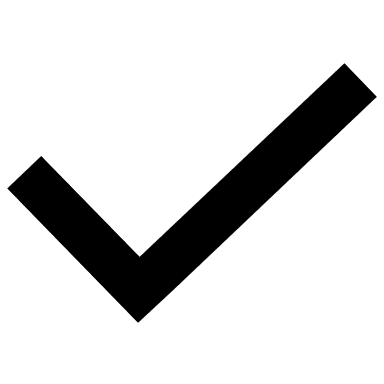 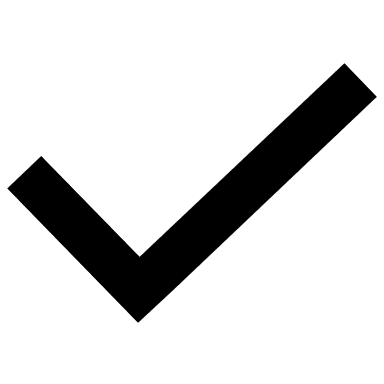 Interés en las actividades
Participación de la manera esperada
Adaptación a la organización establecida
Seguridad y cooperación al realizar las actividades
Todos   Algunos  Pocos   Ninguno
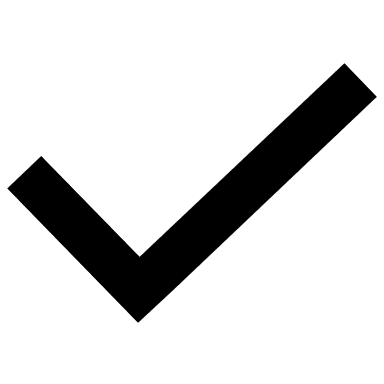 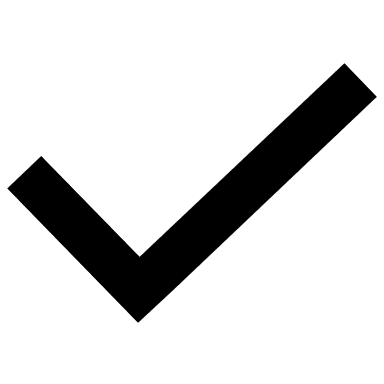 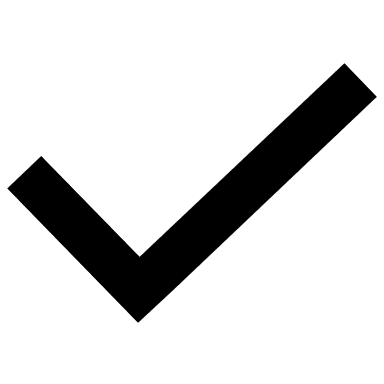 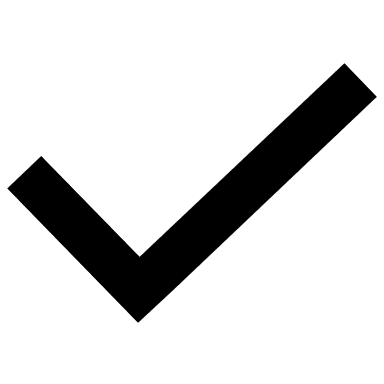 Rescato los conocimientos previos
Identifico y actúa conforme a las necesidades e intereses de los alumnos  
Fomento la participación de todos los alumnos 
Otorgo consignas claras
Intervengo adecuadamente
Fomento la autonomía de los alumnos
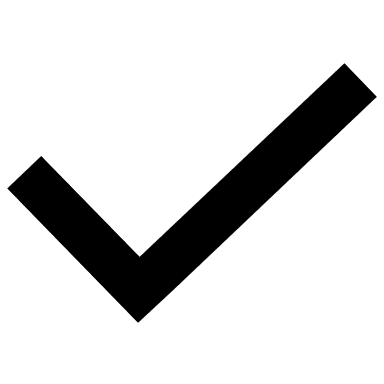 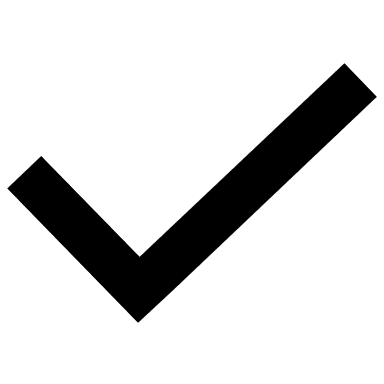 Si            No
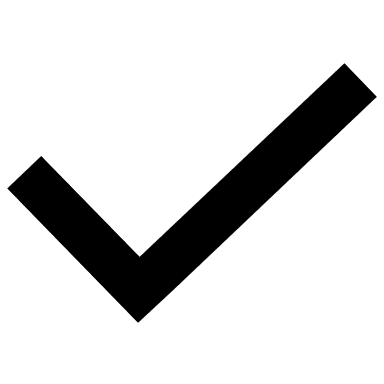 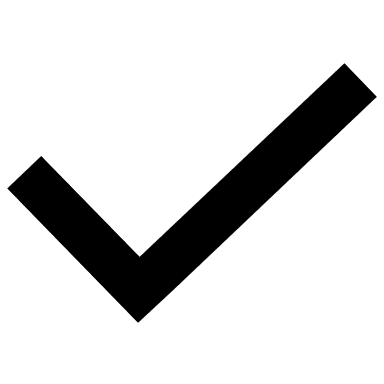 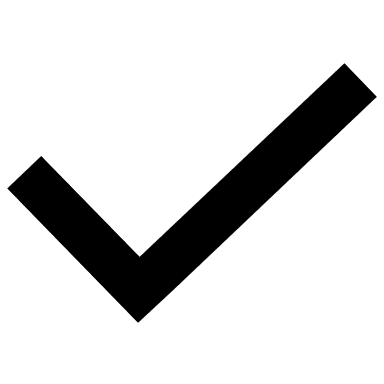 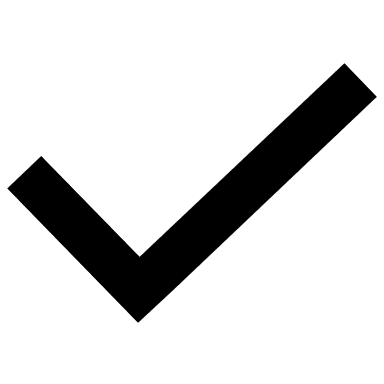 Logros
Dificultades
_________________________________________________________________________________________________________________________________
_________________________________________________________________________________________________________________________________
Las actividades propuestas les permitieron indagar en otras plataformas además de la de WhatsApp, como el juego online de VERDUKA de las características de los animales, se divirtieron y aprendieron al mismo tiempo..
Se me presentó un inconveniente que se me fue la luz y no pude despedir ni cerrar el grupo como se debía pero la educadora titular me apoyó y se cerró adecuadamente en el horario establecido gracias a ella.
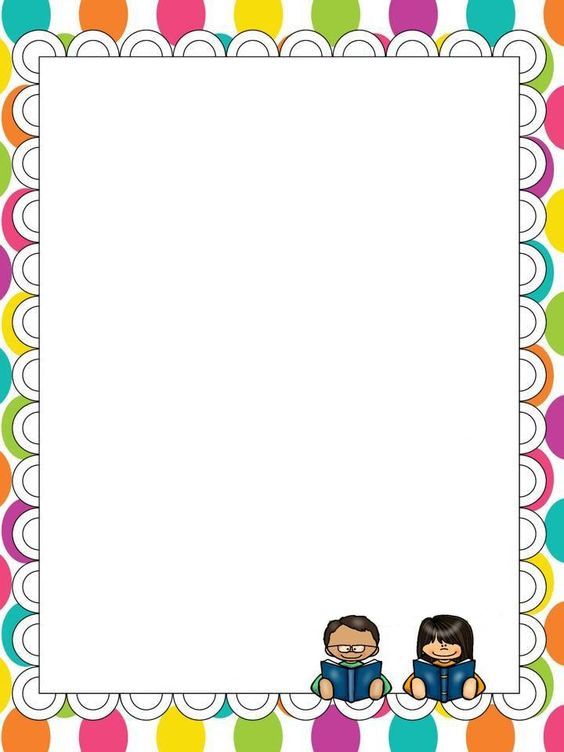 Día miércoles 16 de Junio del 2021
Este día igual que los anteriores abrí el grupo de WhatsApp mandando un audio de buenos días a las 7:50 a.m. y requerí como pase de lista un audio diciendo su nombre y palabras que comenzaran con la inicial de su nombre, tratando de acercarlos un poco más a las actividades de hoy. A las 9:00a.m mandé las actividades de este día del campo de lenguaje y comunicación favoreciendo el aprendizaje: Escribe su nombre con diversos propósitos e identifica el de algunos compañeros. Actividad que hizo énfasis en escribir, su nombre y palabras que se derivaron de este como un acróstico y palabras escondidas dentro de su nombre. La asistencia fue elevada  más de la mayoría mandaron su audio diciendo presente y las evidencias recibidas fueron más de las esperadas, puesto que se trataba de lenguaje escrito dudé mucho de cuántos niños podrían realizar las actividades, para mi sorpresa, fueron más de los pensados, estimo que fue debido a actividades sencillas y no le quitaba mucho tiempo a los padres de familia hacer la actividad y mandarla. Factor importante porque como lo mencionan Santelices y Scagliotti (2005), la familia tiene una característica propia, es una comunidad educativa, que forma a las personas a lo largo de toda la vida y potencia su desarrollo integral. En la educación en línea los padres de familia son agentes importantes e indispensables ya que son el único apoyo para que los niños sigan estudiando y teniendo esas ganas de aprender, si los padres no tienen disposición o tiempo de ayudar a sus hijos con actividades escolares.
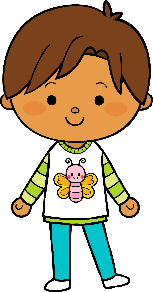 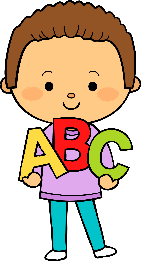 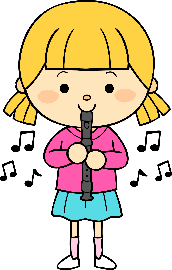 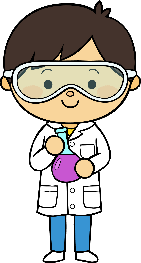 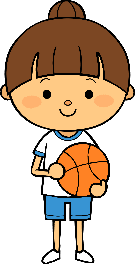 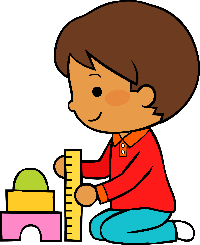 Junio
16
2021
M
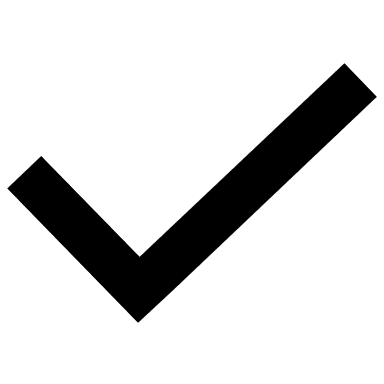 M
J
V
L
Situación de Aprendizaje: ___Palabras escondidas__________
Autoevaluación
Manifestaciones de los alumnos
Aspectos de la planeación didáctica
Campos de formación y/o áreas de desarrollo personal y social a favorecer
Pensamiento 
matemático
Lenguaje y
comunicación
Exploración del mundo natural y social
Educación 
Física
Educación Socioemocional
Artes
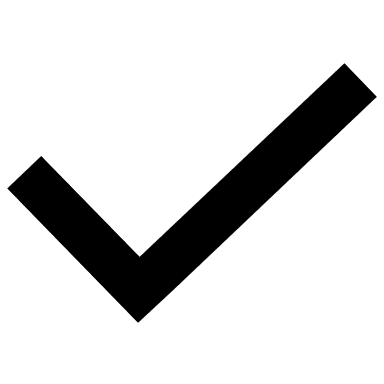 La jornada de trabajo fue:
Exitosa
Buena
Regular
Mala
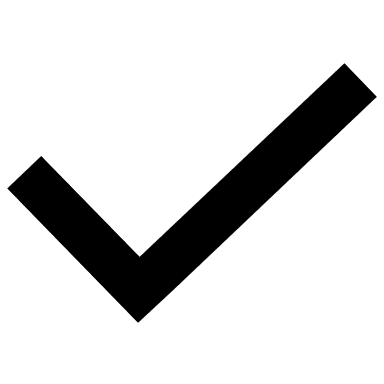 Observaciones
_____________________________________________________________________________________________________________________________________________________________________________________________________________
Logro de los aprendizajes esperados 
      Materiales educativos adecuados
       Nivel de complejidad adecuado 
       Organización adecuada
       Tiempo planeado correctamente
       Actividades planeadas conforme a lo planeado
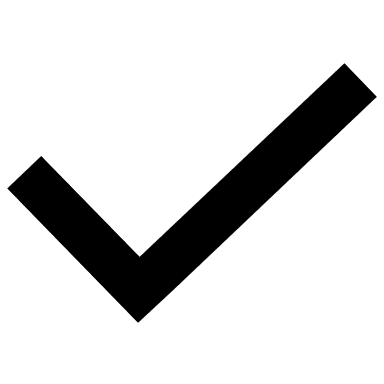 La actividad y asistencia del día de hoy estuvo muy fácil y práctica, motivo por el cual hubo mayor participación de los niños y mayor apoyo de padres de familia, la actividad tuvo un alto grado de dificultad pero aún así las evidencias recibidas fueron diversas y adecuadas.
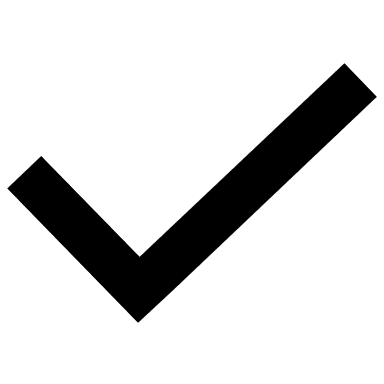 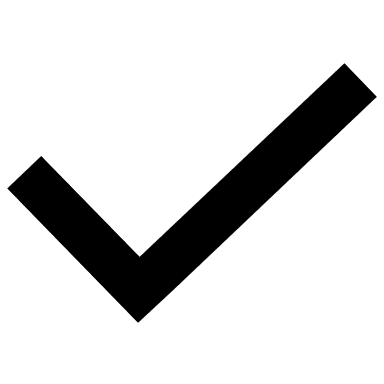 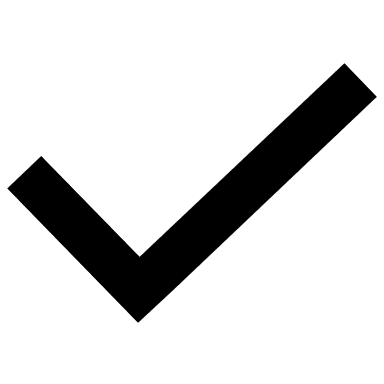 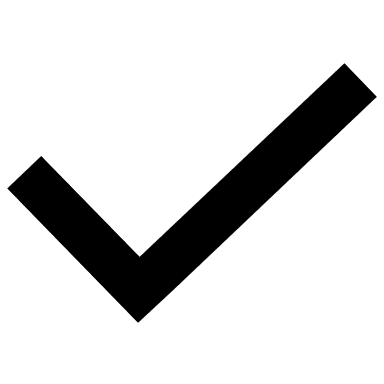 Interés en las actividades
Participación de la manera esperada
Adaptación a la organización establecida
Seguridad y cooperación al realizar las actividades
Todos   Algunos  Pocos   Ninguno
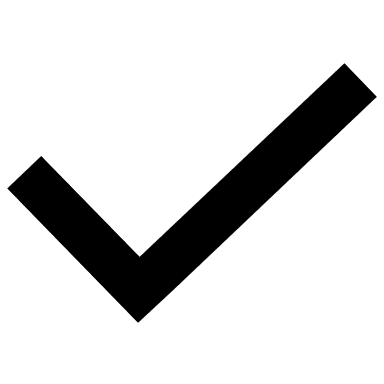 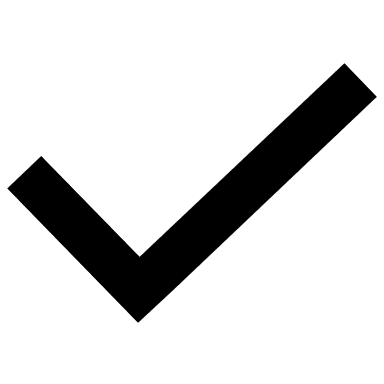 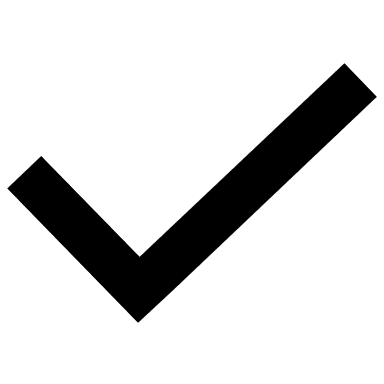 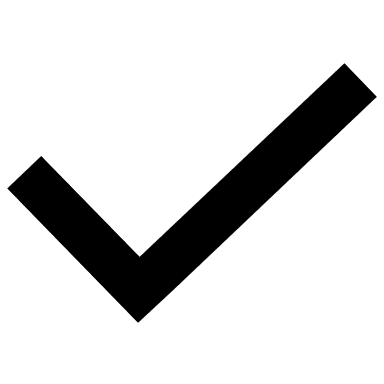 Rescato los conocimientos previos
Identifico y actúa conforme a las necesidades e intereses de los alumnos  
Fomento la participación de todos los alumnos 
Otorgo consignas claras
Intervengo adecuadamente
Fomento la autonomía de los alumnos
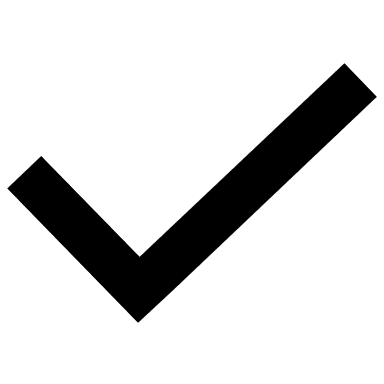 Si            No
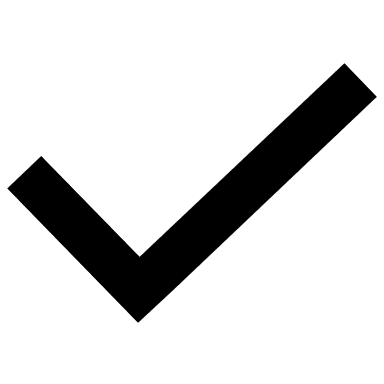 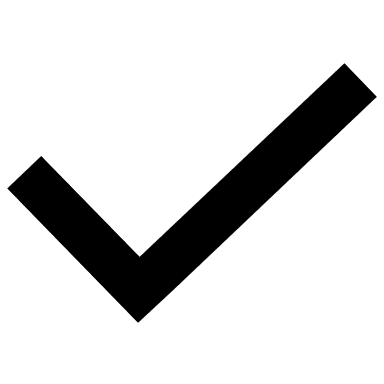 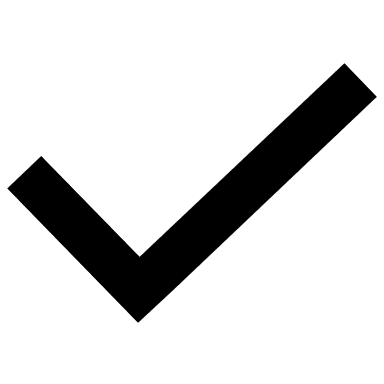 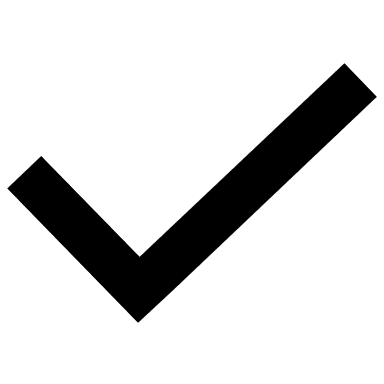 Logros
Dificultades
_________________________________________________________________________________________________________________________________
_________________________________________________________________________________________________________________________________
En la actividad del acróstico diferentes niños llevan en su nombre la letra X y se les dificultó encontrar palabras que caracterizaran al(a) niño (a) con esa letra.
El apoyo y trabajo de los padres de familia fue factor importante ya que las actividades necesitaban su ayuda y verificación de que los alumnos lo lograran y se logró de manera exitosa, logré favorecer el lenguaje escrito y oral en un mismo día.
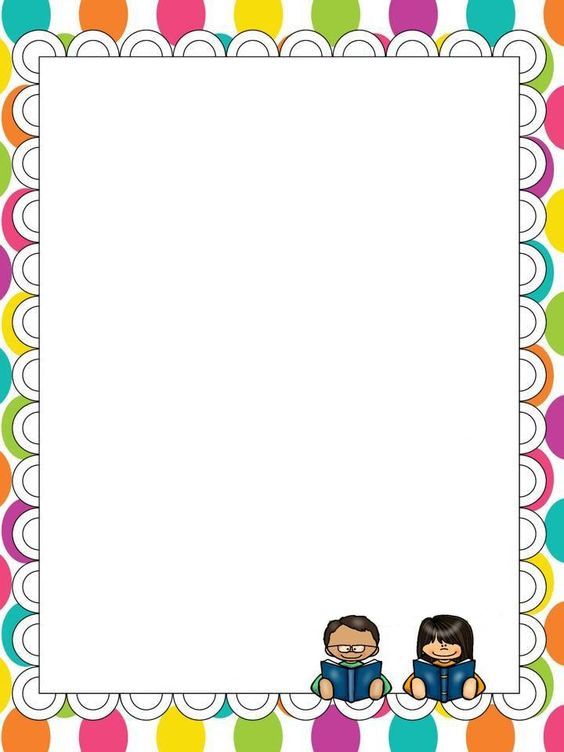 Día jueves 17 de Junio del 2021
El día de hoy di los buenos días a través de un audio y pedí el pase de lista diciendo su nombre, una figura geométrica y un objeto que tuviera esa forma. Posteriormente a observar la programación de Aprende en Casa envié las actividades de pensamiento matemático y lenguaje y comunicación, favoreciendo aprendizajes esperados como: Expresa con eficacia sus ideas acerca de diversos temas y atiende lo que se le dice en interacciones con otras personas y reproduce modelos con formas, figuras y cuerpos geométricos. Actividades con plastilina, colores, hojas que de acuerdo a Aparici, R. y García, A. (1988) son los elementos que empleamos los docentes para facilitar y conducir el aprendizaje de nuestros/as alumnos/as que despiertan y mantienen la curiosidad y el interés hacia su utilización, sin provocar ansiedad y evitando que los elementos lúdicos interfieran negativamente en los aprendizajes del niño y lo vean como una estrategia más de enseñanza y aprendizaje. La asistencia y la entrega de evidencias fue regular. Me percaté de que están adquiriendo de manera significativa los aprendizajes esperados y les están gustando las actividades, el apoyo de los padres de familia ha sido clave para que este proceso se lleve a cabo de manera exitosa, las actividades de hoy estuvieron interactivas y dinámicas, respondía a cada alumno de manera personal a través de un audio y con stickers animados para que ellos se dieran cuenta de que la comunicación y el contacto en realidad 
es alumno-maestra y para motivarlos
a seguir trabajando de esta manera.
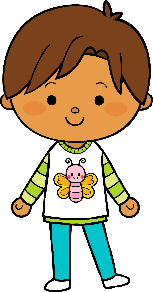 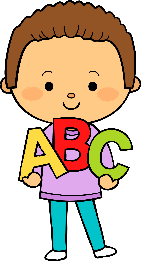 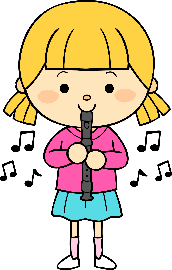 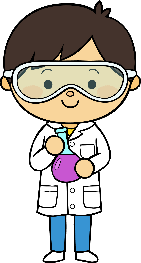 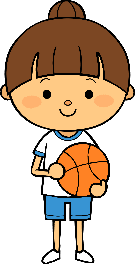 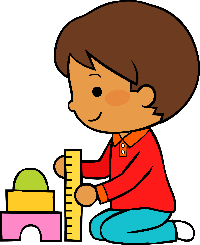 Junio
17
2021
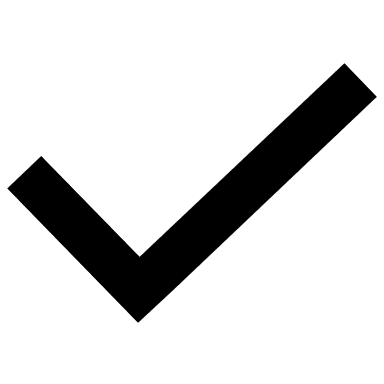 M
M
J
V
L
Situación de Aprendizaje: ___Juego de figuras y la historia continuará________
Autoevaluación
Manifestaciones de los alumnos
Aspectos de la planeación didáctica
Campos de formación y/o áreas de desarrollo personal y social a favorecer
Pensamiento 
matemático
Lenguaje y
comunicación
Exploración del mundo natural y social
Educación 
Física
Educación Socioemocional
Artes
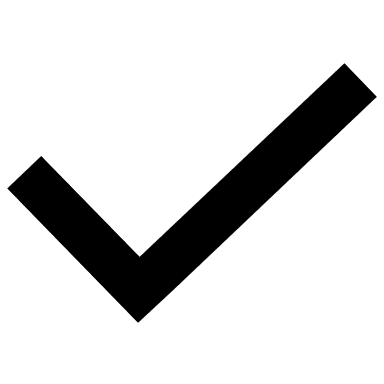 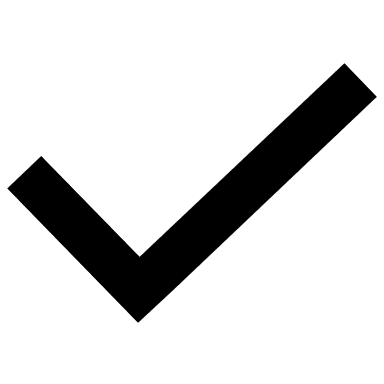 La jornada de trabajo fue:
Exitosa
Buena
Regular
Mala
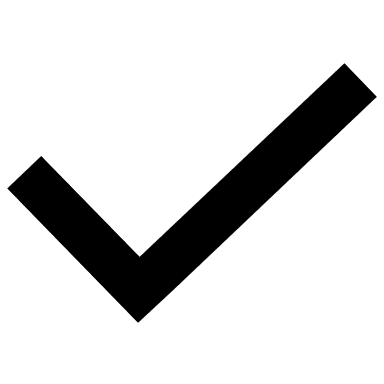 Observaciones
_____________________________________________________________________________________________________________________________________________________________________________________________________________
Logro de los aprendizajes esperados 
      Materiales educativos adecuados
       Nivel de complejidad adecuado 
       Organización adecuada
       Tiempo planeado correctamente
       Actividades planeadas conforme a lo planeado
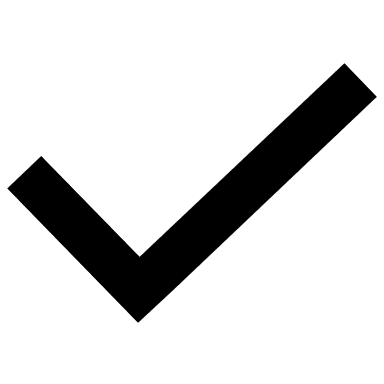 Hubo envío retrasado de actividades anteriores hasta el día de hoy, hablé con los padres de familia de las situaciones y unos si respondieron con excusas que no estaban en sus manos como el trabajo, pero otros no ponen de su parte y hacen las actividades cuando ellos quieren.
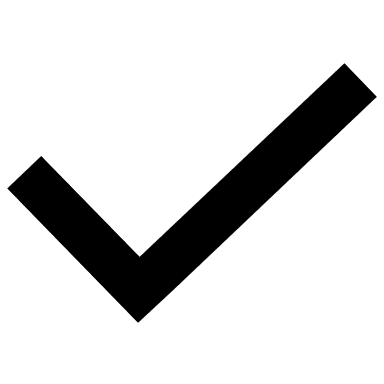 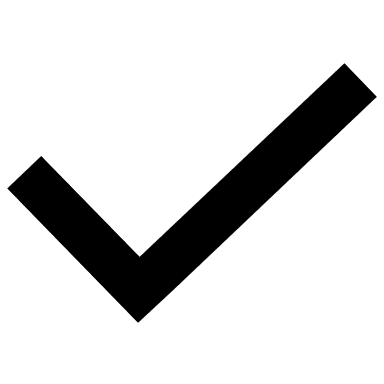 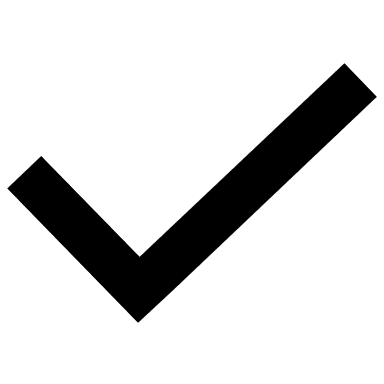 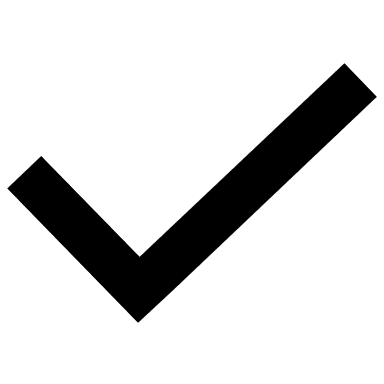 Interés en las actividades
Participación de la manera esperada
Adaptación a la organización establecida
Seguridad y cooperación al realizar las actividades
Todos   Algunos  Pocos   Ninguno
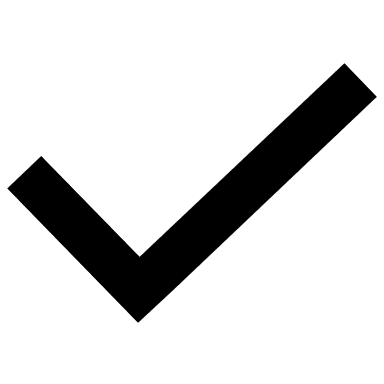 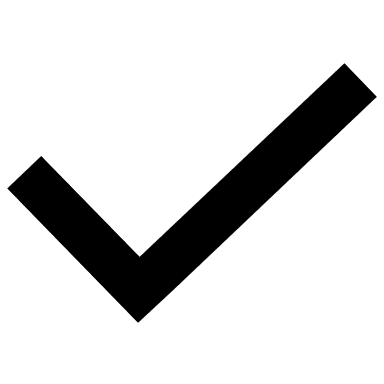 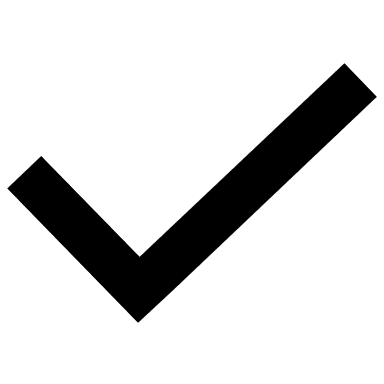 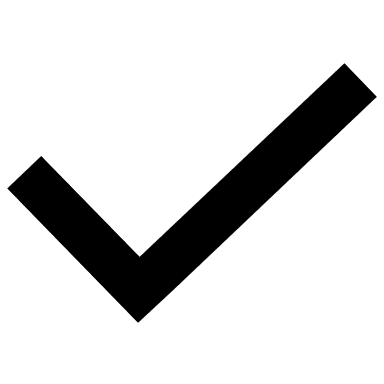 Rescato los conocimientos previos
Identifico y actúa conforme a las necesidades e intereses de los alumnos  
Fomento la participación de todos los alumnos 
Otorgo consignas claras
Intervengo adecuadamente
Fomento la autonomía de los alumnos
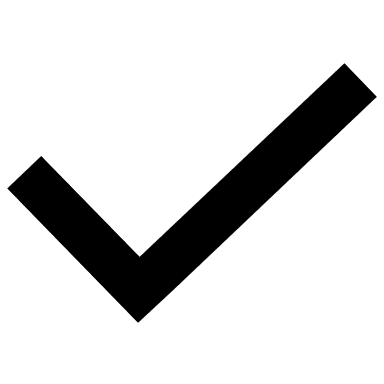 Si            No
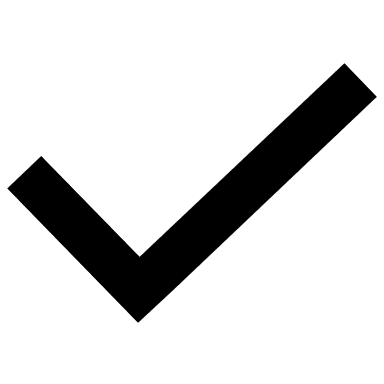 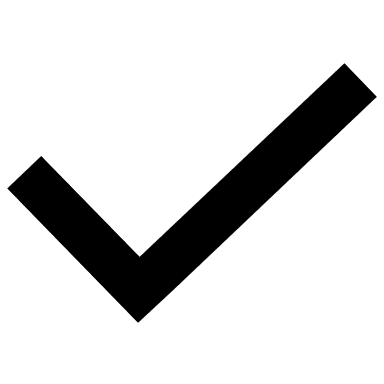 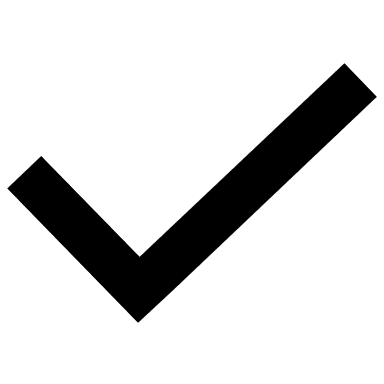 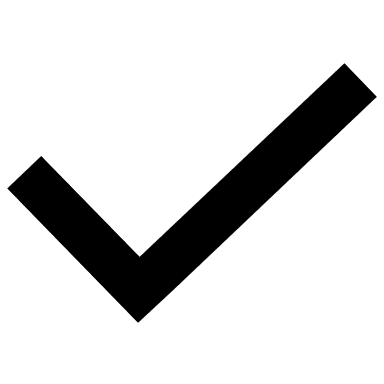 Logros
Dificultades
_________________________________________________________________________________________________________________________________
_________________________________________________________________________________________________________________________________
El horario establecido no lo están respetando y mandan actividades de días anteriores ahora.
Los aprendizajes esperados se están logrando de forma exitosa, las actividades generan un ambiente de confianza, cariño y educación. Las actividades estuvieron dinámicas y se utilizaron diversos recursos como plastilina, colores, agua, vasos, entre otros.
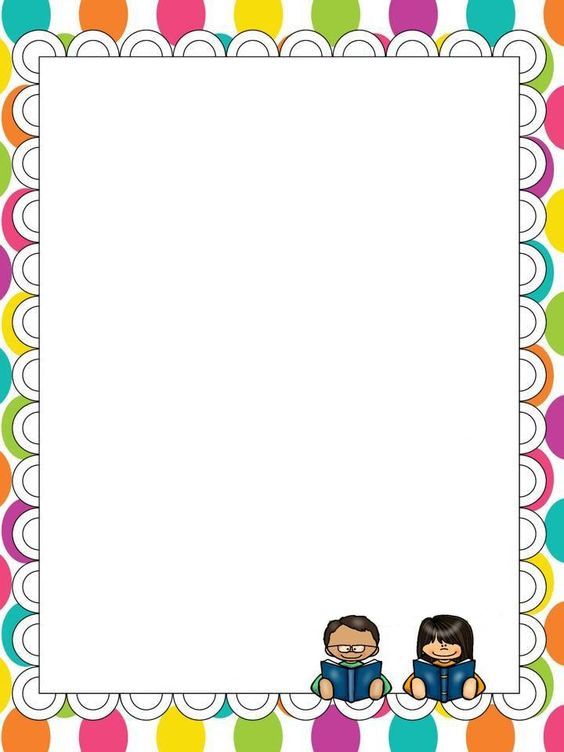 Día viernes 18 de Junio del 2021
El día de hoy di los buenos días a través de un audio y pedí el pase de lista diciendo su nombre y algo por lo que estuvieran felices. Posteriormente a observar la programación de Aprende en Casa envié las actividades de exploración y comprensión del mundo natural y social, favoreciendo el aprendizaje esperado: Describe y explica las características comunes que identifica entre seres vivos y elementos que observa en la naturaleza. Hoyuelos (2005) subraya la importancia del acomodo del equipo dispuesto para las exigencias pedagógicas o funcionales, de manera que se constituya en un ambiente amigable para todas las personas que lo ven, acogedor, delicado y sensible que coadyuve en el desarrollo integral. Elemento que puse en función al implementar en la organización de trabajo de la plataforma de WhatsApp porque a pesar de trabajar por este medio se utilizaron diversos materiales el día de hoy como reciclado que les permitieron recrear insectos de la naturaleza y a través de un video expusieron sus características Este aprendizaje les permitió clasificar animales dependiendo sus características e interactuando en el grupo de WhatsApp por medio de videos, audios y fotos exponiendo sus trabajos La asistencia y la entrega de evidencias fue baja pero de los niños que los recibí me di cuenta de que adquieren los aprendizajes esperados, la actividad de hoy estuvo interactiva y dinámica, respondía a cada alumno de manera personal a través de un audio y con stickers animados para motivarlos
a seguir trabajando de esta manera.
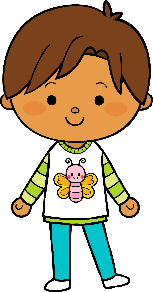 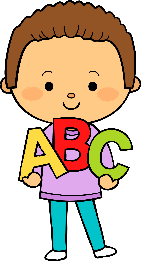 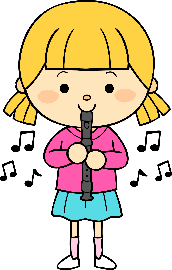 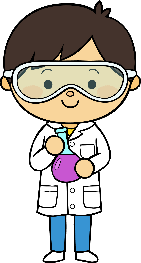 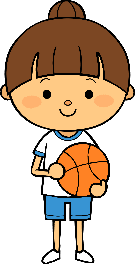 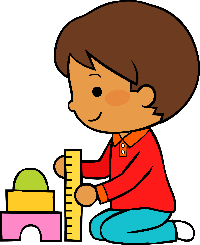 Junio
18
2021
M
M
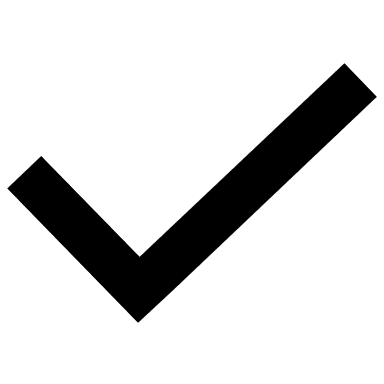 J
V
L
Situación de Aprendizaje: ___Juego de figuras y la historia continuará________
Autoevaluación
Manifestaciones de los alumnos
Aspectos de la planeación didáctica
Campos de formación y/o áreas de desarrollo personal y social a favorecer
Pensamiento 
matemático
Lenguaje y
comunicación
Exploración del mundo natural y social
Educación 
Física
Educación Socioemocional
Artes
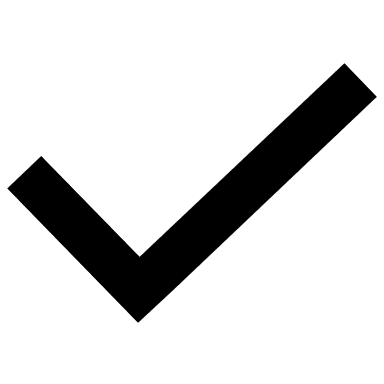 La jornada de trabajo fue:
Exitosa
Buena
Regular
Mala
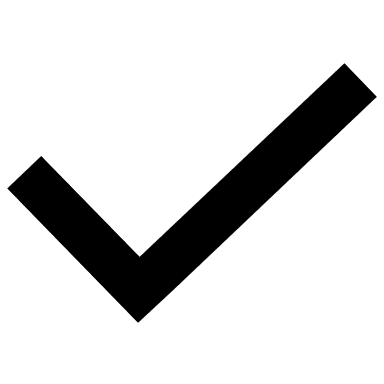 Observaciones
_____________________________________________________________________________________________________________________________________________________________________________________________________________
Logro de los aprendizajes esperados 
      Materiales educativos adecuados
       Nivel de complejidad adecuado 
       Organización adecuada
       Tiempo planeado correctamente
       Actividades planeadas conforme a lo planeado
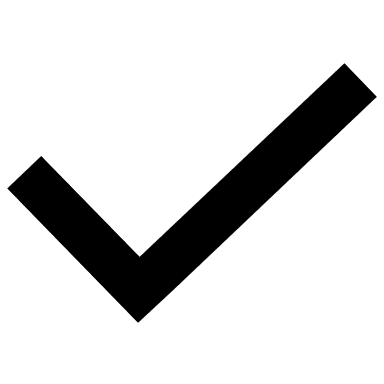 Las exposiciones estuvieron muy bien, se logró el aprendizaje esperado y se hizo uso de material reciclado al hacer su insecto para hablar acerca de sus características, la asistencia fue elevada pero la entrega de evidencias fue baja.
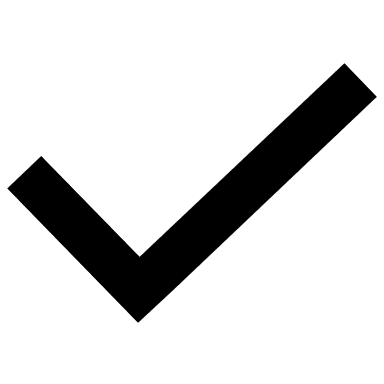 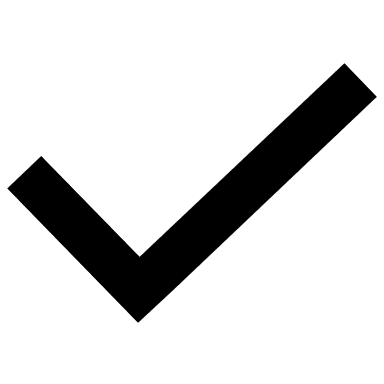 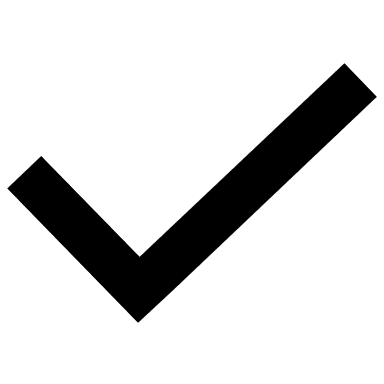 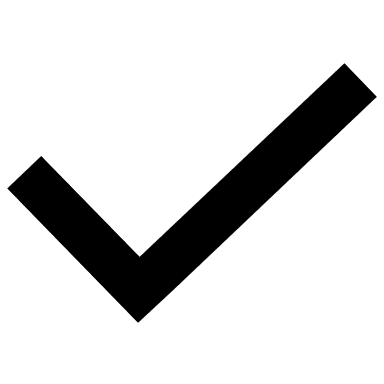 Interés en las actividades
Participación de la manera esperada
Adaptación a la organización establecida
Seguridad y cooperación al realizar las actividades
Todos   Algunos  Pocos   Ninguno
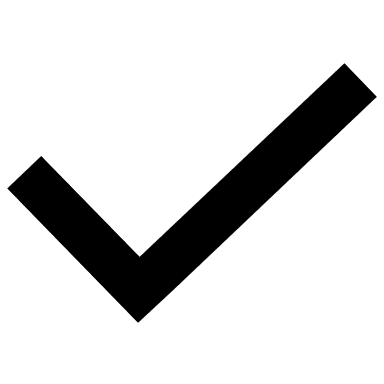 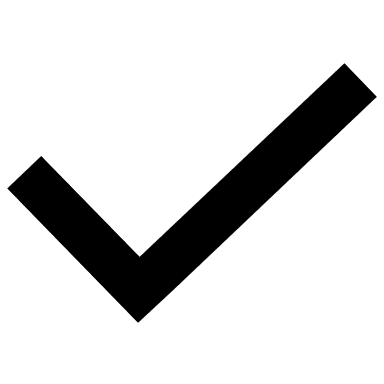 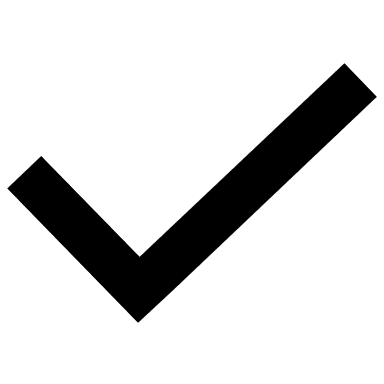 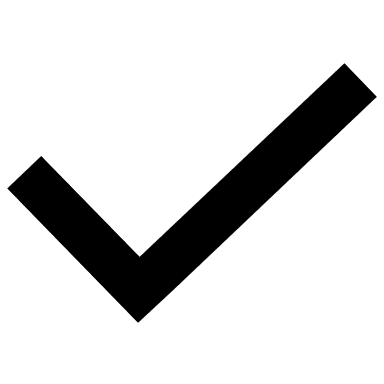 Rescato los conocimientos previos
Identifico y actúa conforme a las necesidades e intereses de los alumnos  
Fomento la participación de todos los alumnos 
Otorgo consignas claras
Intervengo adecuadamente
Fomento la autonomía de los alumnos
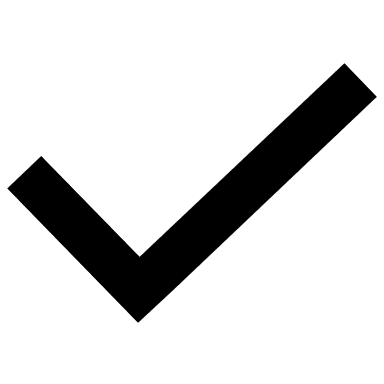 Si            No
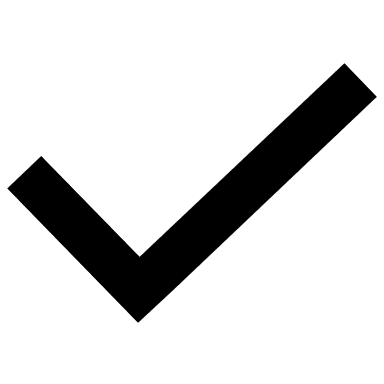 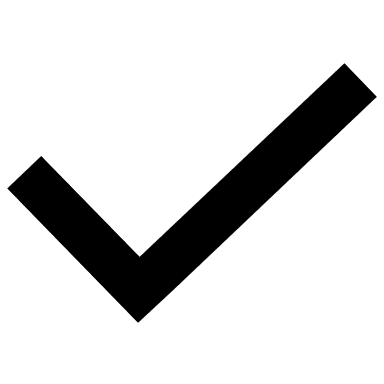 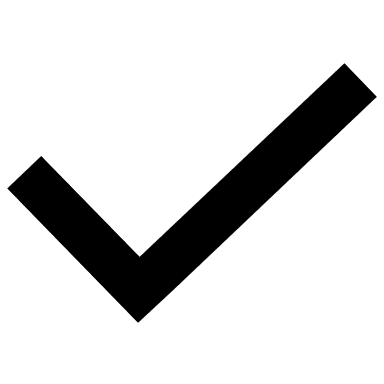 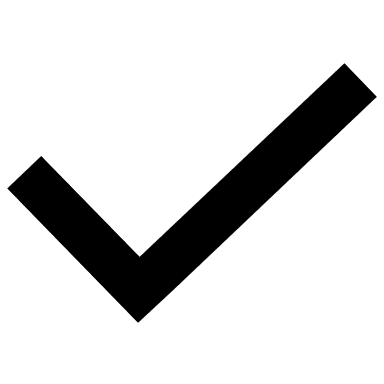 Logros
Dificultades
_________________________________________________________________________________________________________________________________
_________________________________________________________________________________________________________________________________
La entrega de evidencias fue muy baja de 32 alumnos lo enviaron 6 a pesar de que la asistencia fue elevada.
Se favoreció de manera excelente el lenguaje escrito y lenguaje oral, el ambiente de aprendizaje es muy bueno, los niños hablan con más confianza y se adaptan a la organización de trabajo.
Referencias
Aparici, R. y García, A. (1988). El material didáctico de la UNED. Madrid: ICE-UNED 	
	Bronson, M, B. (2000). Self-regulation in early childhood. Nature and narture. USA: Guilford.
	Hoyuelos, A. (2005). La escuela, ámbito estético educativo. En I. Cabanellas y C. Eslava (Coords.), Territorios de la infancia. Diálogos entre la arquitectura y la pedagogía (pp. 166- 175). Barcelona: Editorial Graó.
	Ortega, I. (2009). La Alfabetización tecnológica, en Revista electrónica teoría de la educación: Educación y cultura en la sociedad de la información. http://campus.usal.es/~teoriaeducacion/rev_numero_10_02/n10_02_ortega_sanchez.pdf
	Santelices, L. y Scagliotti, J. (2005). El educador y los padres. Estrategias de ntervención educativa. Santiago: Ediciones Universidad Católica de Chile.